Designing Learner Centric MOOCs
Sridhar Iyer | Jayakrishnan M | Sahana Murthy | Sameer Sahasrabudhe
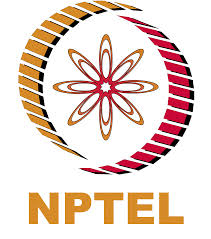 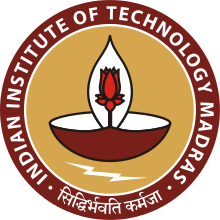 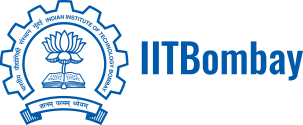 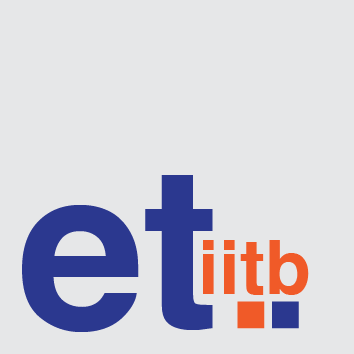 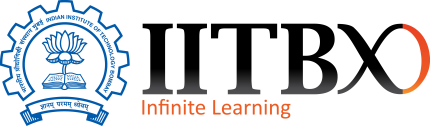 Indian Institute of Technology Bombay | Indian Institute of Technology Madras
This presentation is released under Creative Commons-Attribution 4.0 License. You are free to use, distribute and modify it , including for commercial purposes, provided you acknowledge the source.
Warm-up: Differentiate between
Scenario1: Consider a class in the 20th century.
Scenario2: Consider a class in the 21st century.
Come up with one difference between these scenarios wrt:
1) Students’ access to information.
2) Role of teachers.
2
Differences between 
20th and 21st century classrooms
Note Audience Responses here: 
Google, Wikipedia, Youtube versus Notebook
Access
Distractions
NPTEL vs
3
Summarizing differences
20th century class:
•Information was at a premium – No Internet, expensive books, limited access to libraries.
•Hence, those who had access to information and could transmit it effectively were highly valued.
•So, students were mostly listeners and note-takers, absorbing information during the lecture, and doing their practice later.
21st century class:
•Information is no longer at a premium – WWW! Lots of accessible videos, demos, etc
•Hence,  not enough for a teacher to only transmit information.  Also - impossible to compete with WWW.
•It is necessary for a teacher to ensure that students are able to assimilate the information, through appropriate and timely practice.
4
Massive Open Online Courses in 21st century
Provide access to information anytime, anywhere
Technology platforms to support scale

Instructor provides content in the form of videos, slides etc.
Learners access content and do assessments.

Existing platforms - NPTEL, edX, Coursera, Futurelearn
5
Scenario
In order to create a MOOC, an instructor creates lecture videos, provides exercises, clarifies queries on discussion forums and does assessment. 


What has this instructor missed?
6
What do you think – what has been missed?
Note Audience Responses here
Real-time interaction, Knowing the pulse
Getting Feedback from students
Incorporating Corrective measures
10-Feb-18
7
What’s missing
Attention to learner motivation 
Getting learners to express their reasoning 
Opportunities for immediate micro-application
Formative assessment and instant feedback 
Explicit activities to foster peer-learning
Ensuring learner connect during the MOOC 

Established theories of How People Learn is missing
10-Feb-18
8
Traditional MOOCs
Provide anytime anywhere access to learners for:
Information – lectures, resources
Assessment - activities and exercises
Discussion – with peers and instructor(s)
10-Feb-18
9
Implications
Common MOOC problems may persist - low student engagement, low participation in discussion forums, low completion rates

Problems of engagement worsen in a MOOC setting -  distance, scale and diversity of learners are all high
10-Feb-18
10
What might go wrong if we mimic a typical classroom
In a typical classroom (recall teacher-centric class): 
The standard 1-hr lecture is not too engaging
Lecture + HW at the end is known to be not too effective
Even asking questions in between - did you understand, what doubts do you have - may only get a few students to respond
Problems of engagement and effectiveness worsen in a MOOC setting -  distance, scale and diversity of learners are all high

Takeaway: Do not attempt to mimic a typical classroom. 
Instead incorporate effective, learner-centric approaches.
11
Challenges in MOOC
Funnel of participation (Clow, 2013)

Well organized and presented but lack good instructional design (Margaryan et. al., 2015)

Inadequate attention on existing research on pedagogy (Fischer, 2014)
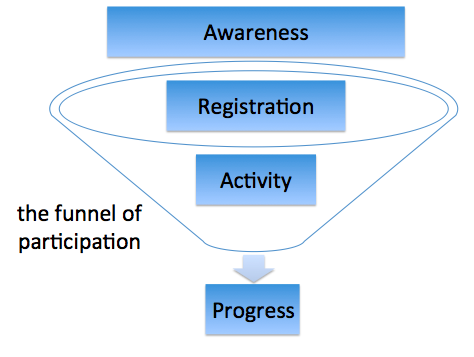 Source: https://commons.wikimedia.org/wiki/File:Funnel_of_participation.png
Need - Learner Centric MOOCs
Not sufficient to focus only on the technology features 

Not effective to mimic a typical classroom


Need: 
Incorporate learner-centric approaches 
using technology affordances
10-Feb-18
13
Why LCM
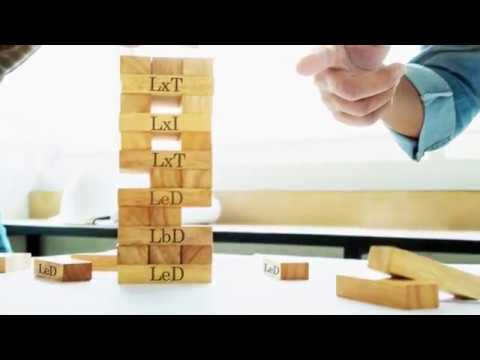 14
Learner-Centric MOOC (LCM) Model
Focus question for discussion + Peer interaction + Reflection Quiz
Learner Experience Interaction
Content + Reflection Spot
Learning Dialogs
Activities + Customized Feedback
Resources + Assimilation Quiz
LeD
LxI
Orchestration
LxT
LbD
Learning Extension
Trajectories
Learning
by Doing
Sneak Preview - Creating Learner Centric MOOC
Classroom Scenario
Lectures and Demos
Assignments and Activities
Instructor-Learner interaction
Learner-Learner interaction
Additional Readings
Exams and Assessment
16
Sneak Preview - Creating Learner Centric MOOC
Classroom Scenario
Lectures and Demos
Assignments and Activities

Instructor-Learner interaction
Learner-Learner interaction
Additional Readings
Exams and Assessment
LCM Model
Learning Dialogues (LeD)
Learning by Doing (LbD)

Response and Feedback (RF)
Learning experience Interactions (LxI)
Learning extensions (LxT)
Knowledge Consolidation (KC)
17
Learner-Centric MOOC (LCM) Model
Learner Experience Interaction
Learning Dialogs
Activities + Customized Feedback
LeD
LxI
Orchestration
LxT
LbD
Learning Extension
Trajectories
Learning
by Doing
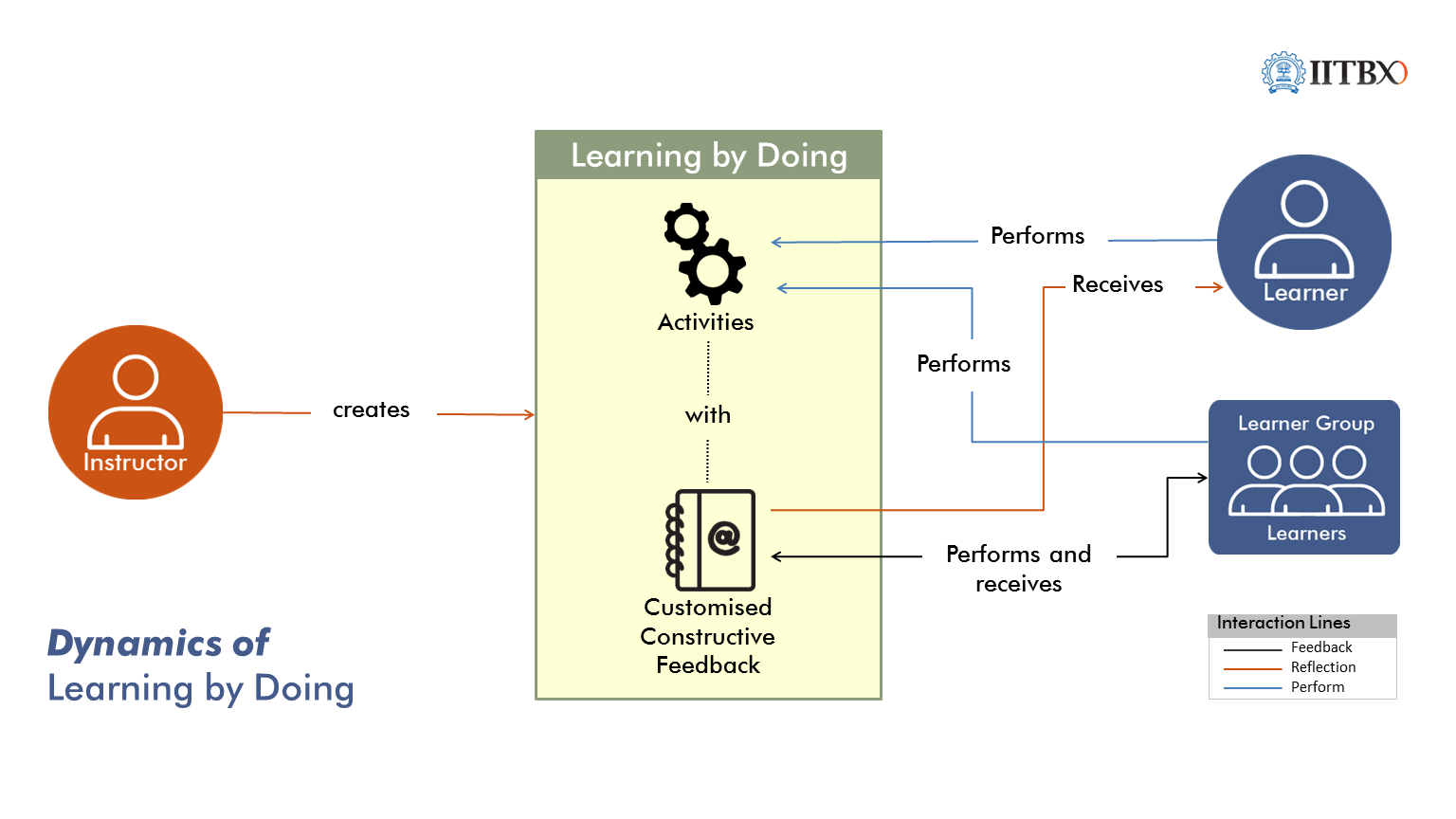 What is Learning by Doing?
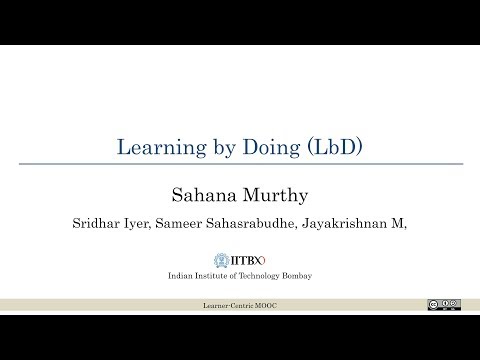 20
Examples of LbD
21
Research Evidence
“We estimate the learning benefit from extra doing (1 SD increase) to be more than six times that of extra watching or reading.” 
(Koedinger et. al., 2015)

91.8% people found LbD activities useful [N=695]
22
LbD Takeaway
Intersperse videos with Learning by Doing activities

Provide customized constructive feedback
23
LbD on creating your own LbD
Write an LbD for one video in your NPTEL Course
24
Learner-Centric MOOC (LCM) Model
Content + Reflection Spot
Learner Experience Interaction
Learning Dialogs
LeD
LxI
Orchestration
LxT
LbD
Learning Extension
Trajectories
Learning
by Doing
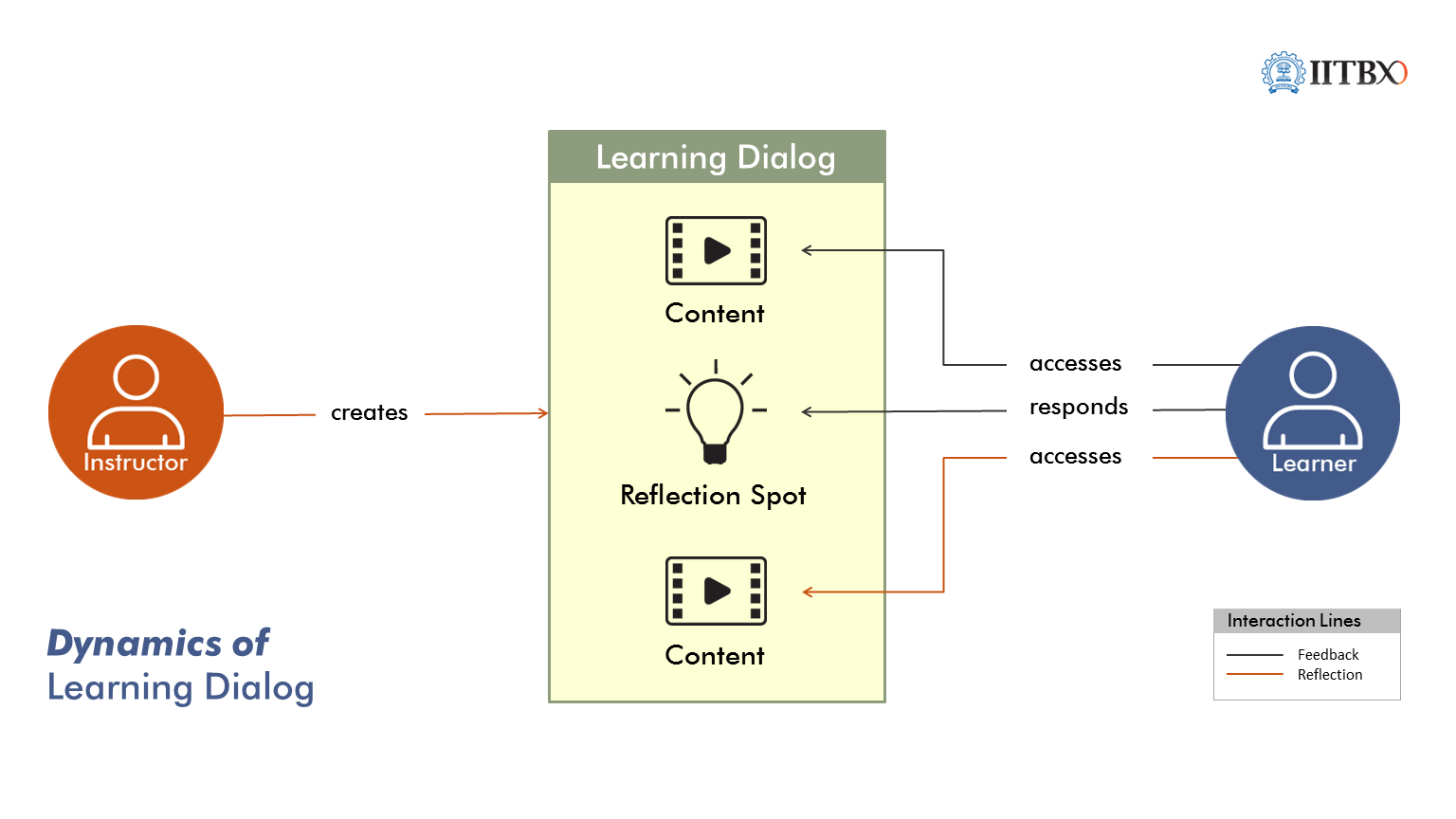 What is Learning Dialog?
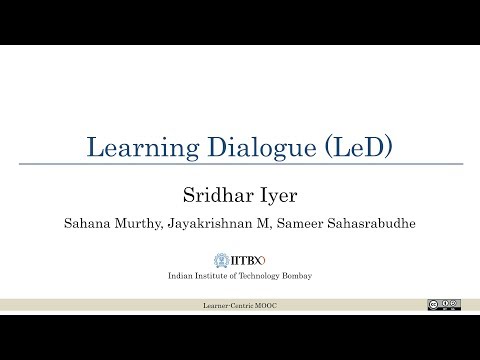 27
Examples of LeD
28
Research Evidence
Drop-off in the first few minutes

One question per 8.7 minute increased engagement to 71-86% 
(Cummins et. al., 2016)

Average retention rate in FDP101x: 
LeD videos : 69.9% 
Regular videos : 55.73% 

Participants highlighted relevance and usefulness of LeD.
29
LeD Takeaway
Include reflection spot in videos

Reflection spot should be connected to immediate preceding content; Learner should get opportunity to express their ideas
30
LbD on creating your own LeD
Write a Reflection Spot for one video in your NPTEL Course
31
Learner-Centric MOOC (LCM) Model
Learner Experience Interaction
Learning Dialogs
LeD
LxI
Orchestration
LxT
LbD
Learning Extension
Trajectories
Resources + Assimilation Quiz
Learning
by Doing
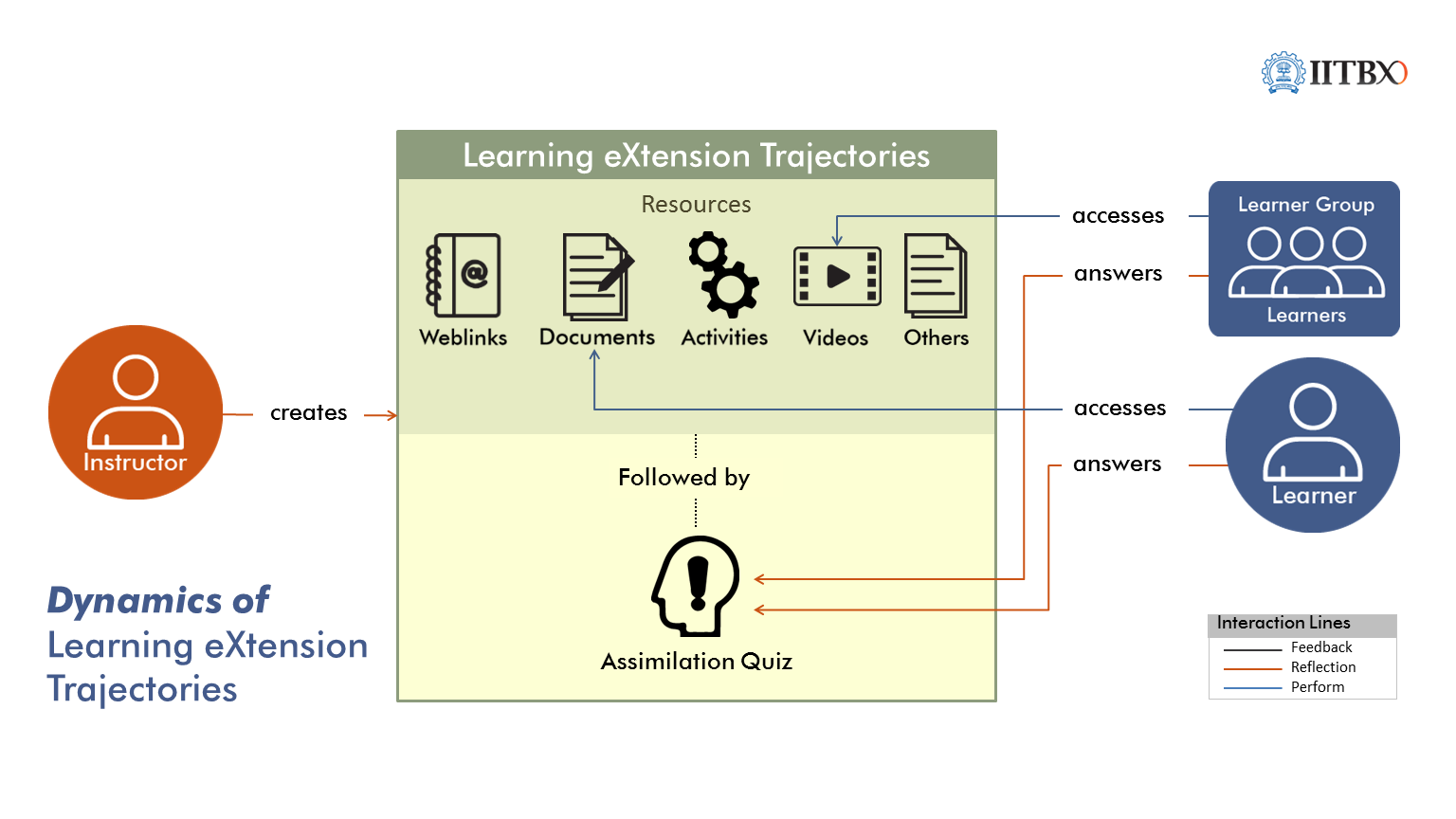 What is Learning Extension Trajectory?
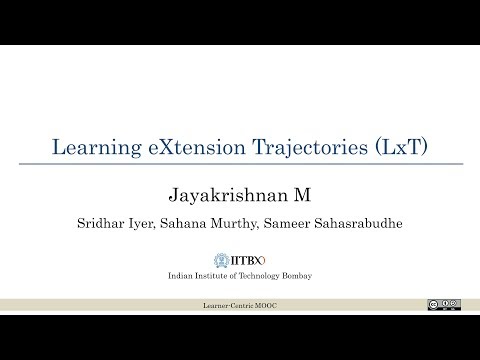 34
Examples of LxT
35
Research Evidence
“Having the assimilation quiz following the LxT resources made us look into those resources […] we realized that the LxT resources gives you details about strategies and their uses at different places” [ET611Tx participant]  
“Watching videos of Prof. Mazur made me realize that students in my class may also be nodding their heads without really understanding the concept” [ET601Tx participant]
36
LxT Takeaway
Cater to diverse learners and diverse learning levels

Provide resources to increase depth and breadth

Close the loop with Assimilation Quiz
37
LbD on creating your own LxT
Identify LxT resources for one week in your NPTEL Course
Write the Assimilation Quiz for the LxT
38
Learner-Centric MOOC (LCM) Model
Learner Experience Interaction
Learning Dialogs
Activities + Customized Feedback
LeD
LxI
Orchestration
LxT
LbD
Learning Extension
Trajectories
Learning
by Doing
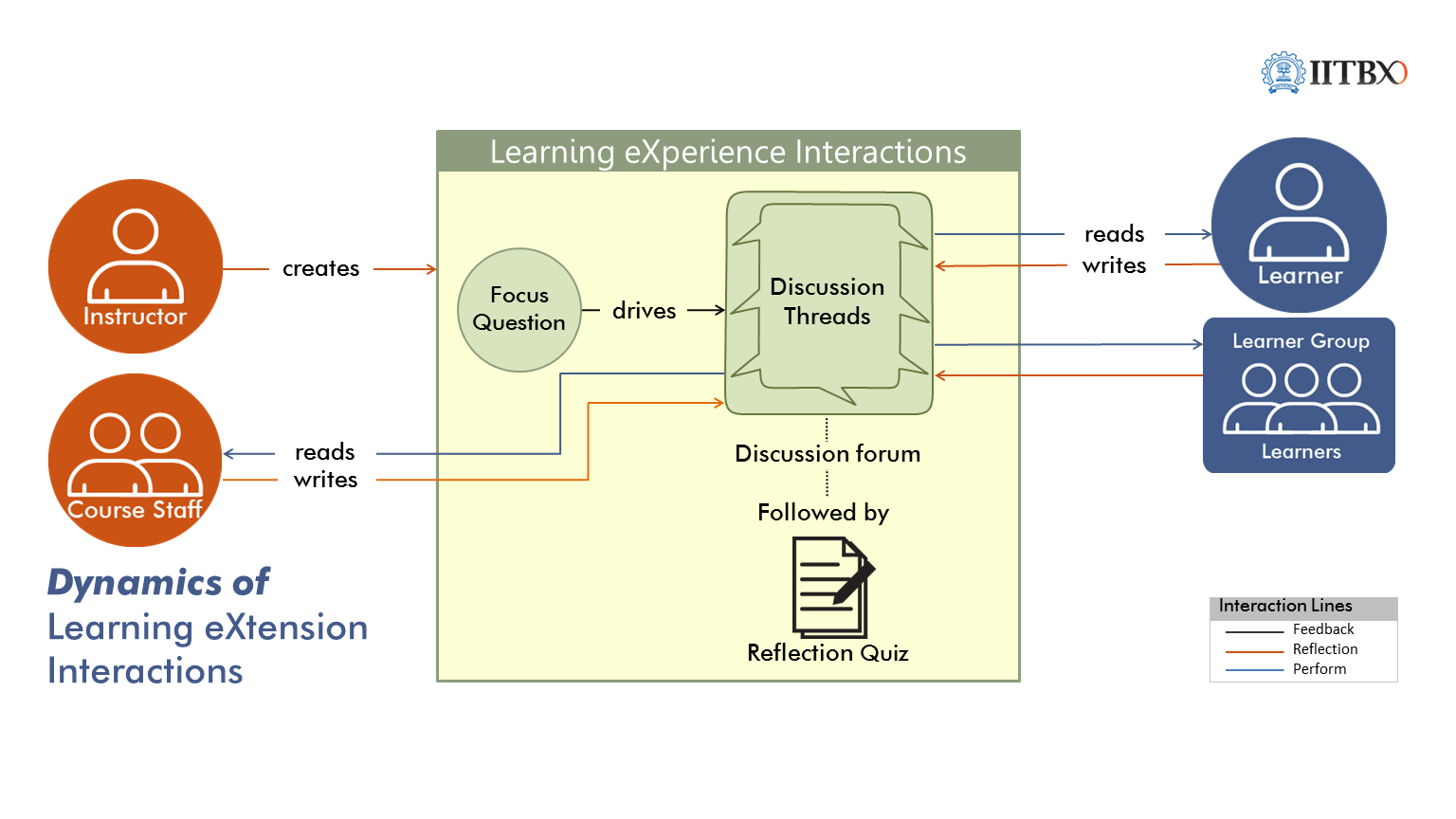 What is Learner Experience Interaction?
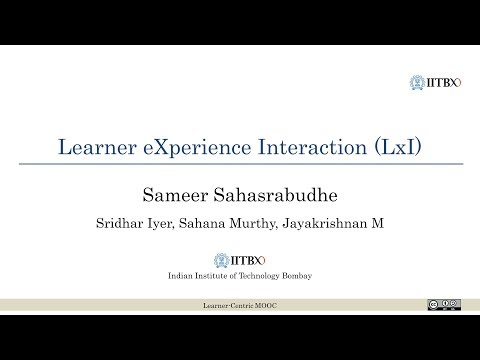 41
Examples of LxI
42
Research Evidence
1691 active participants in the discussion forum 
Total of 29355 posts across 8 weeks.
(Banerjee et. al., 2018)
43
LxI Takeaway
Leverage peer learning

Anchor discussions around focus question

Close the loop with Reflection Quiz
44
Learner-Centric MOOC (LCM) Model
Learner Experience Interaction
Learning Dialogs
LeD
LxI
Orchestration
LxT
LbD
Learning Extension
Trajectories
Learning
by Doing
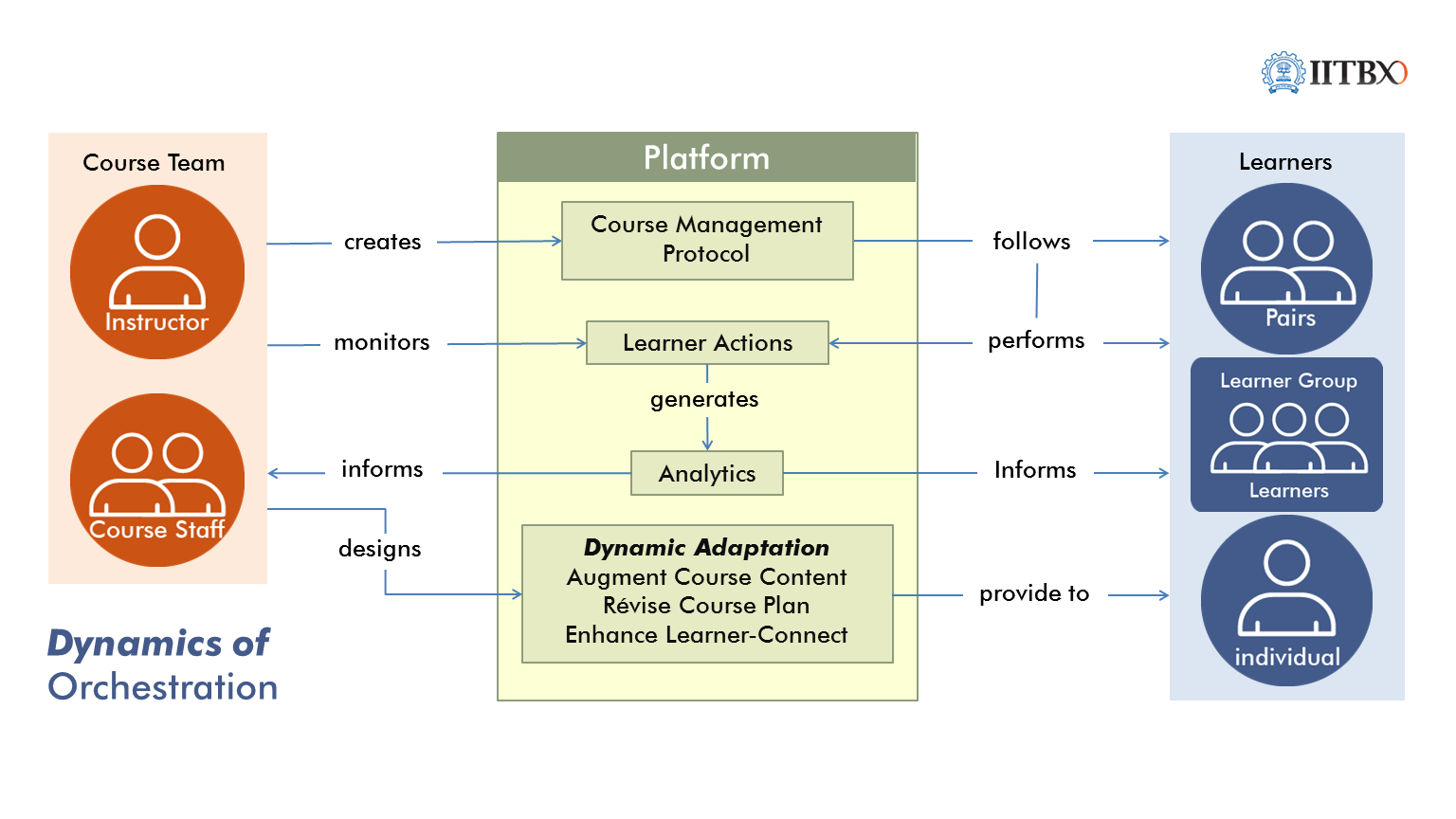 What is Orchestration Dynamics
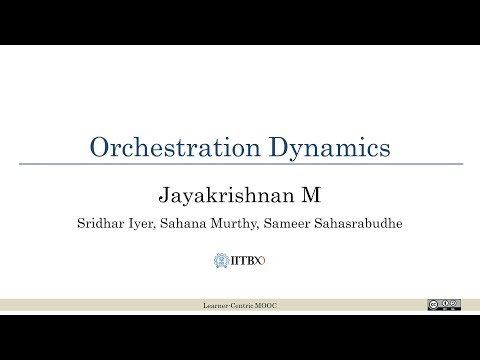 47
Examples of Orchestration
48
Research Evidence
ET601Tx : Jan- Mar 2016, 5500 participants, engg instructors 
Active participants: 67% 
(participated in at least one activity – LeD, submit LbD, LXI post, quiz …) 
Persistence rate: 37%  
(completed all activities / active participants) 
Completion rate: 23% 
(completed all activities / registered participants)
49
Orchestration Takeaway
Exploit the power of analytics to
Identify learner engagement 
Adapt the course content for the cohort

Provide response to learner actions.
Envisage different learner actions and design customised responses.
50
Closing
A MOOC is a balanced combination of various learning activities using appropriate media, not just a collection of lecture videos and exercises.

Use the LCM model to achieve the balance.
51
References
MOOC Challenges
Clow, D. (2013, April). MOOCs and the funnel of participation. In Proceedings of the Third International Conference on Learning Analytics and Knowledge (pp. 185-189). ACM.
Fischer, G. (2014). Beyond hype and underestimation: identifying research challenges for the future of MOOCs. Distance education, 35(2), 149-158.
Margaryan, A., Bianco, M., & Littlejohn, A. (2015). Instructional quality of massive open online courses (MOOCs). Computers & Education, 80, 77-83.
LCM Elements
Cummins, S., Beresford, A., & Rice, A. (2016). Investigating engagement with in-video quiz questions in a programming course. IEEE Transactions on Learning Technologies, (1), 1-1.
Koedinger, K. R., Kim, J., Jia, J. Z., McLaughlin, E. A., & Bier, N. L. (2015, March). Learning is not a spectator sport: Doing is better than watching for learning from a MOOC. In Proceedings of the second (2015) ACM conference on learning@ scale (pp. 111-120). ACM.
Banerjee, G., Warriem, J. M., & Mishra, S. (2018, December). Learning experience interaction (LxI): Pedagogy for peer connect in MOOCs. In Proceedings of 26th International Conference on Computers in Education (ICCE2018). in press.
52
Thank you
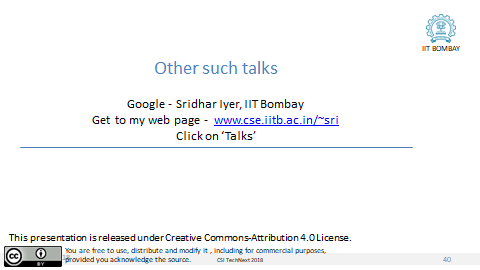 53